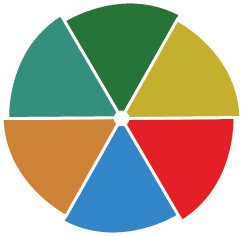 Switch4Schools Roll Out Plan for educators
Admin: 
Set up school profile
App deployed 
Parent consent/comms

Onboarding session
Introduce relevant emotion wheel
refer POSTERS, and 
LESSONS mapped to Personal and Social capabilities
Introduce students to program
Choose avatars 
refer SELECTION SHEET
Continue to build knowledge of emotion language
Introduce appropriate switches based on previous week’s data
Refine routines for check-ins
Leverage available resources including ACTIVITIES and ENERGISERS
Receive login details
 Bookmark APP
 Refer GETTING STARTED GUIDE
 Familiarise with functionality
 Seek help if needed via:
support@switch4schools.com.au
HELP HUB
Switch Champion/s
Routines established
Resources used to reinforce class needs
Provide feedback via supplied survey
Continue to build knowledge of emotion language
Develop routines for check-ins
Explore available resources